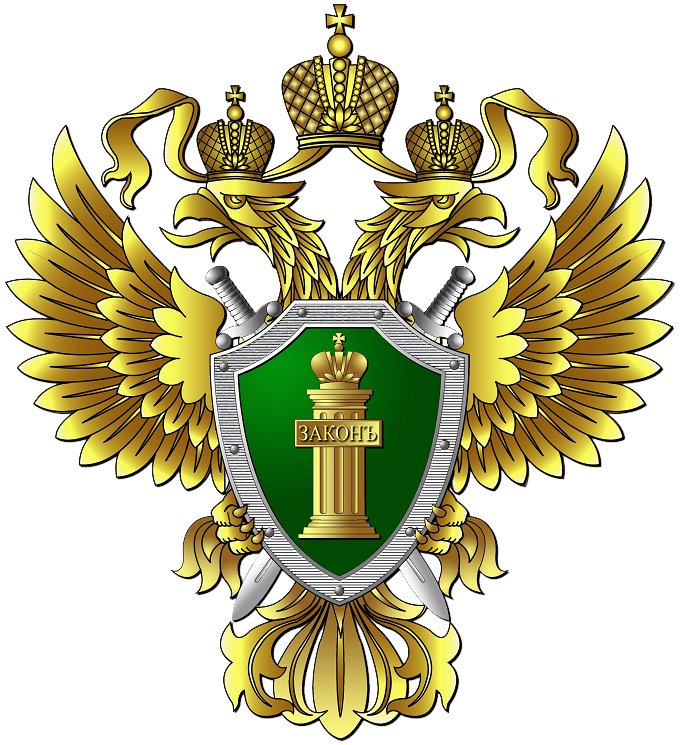 С 1 апреля 2022 года Семьям с невысоким доходом установлена ежемесячная выплата на ребенка от 8 до 17 лет..
Прокуратура Боровского района
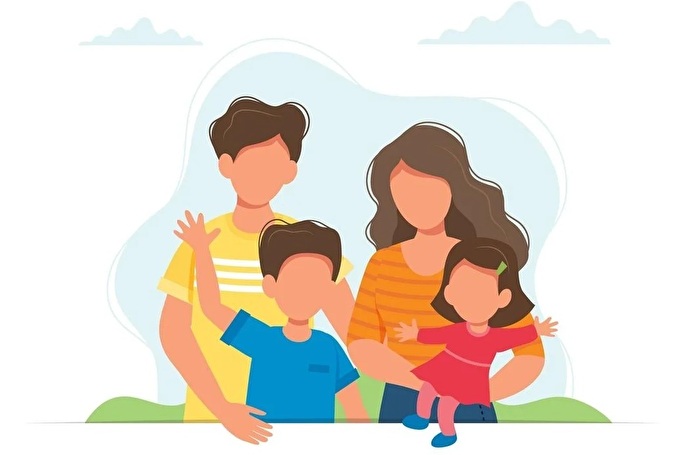 С 1 апреля 2022 г. вводится ежемесячная денежная выплата на ребенка в возрасте от восьми до семнадцати лет
Ее могут получить российские семьи со среднедушевым доходом ниже регионального прожиточного минимума на душу населения. Размер выплаты составляет 50% от детского прожиточного минимума в регионе
Если среднедушевой доход семьи с учетом выплаты в 50% не дотягивает до регионального прожиточного минимума, то выплата назначается в размере 75%. Если и в этом случае региональный минимум не превышен, то выплата составит 100% от прожиточного минимума на ребенка.
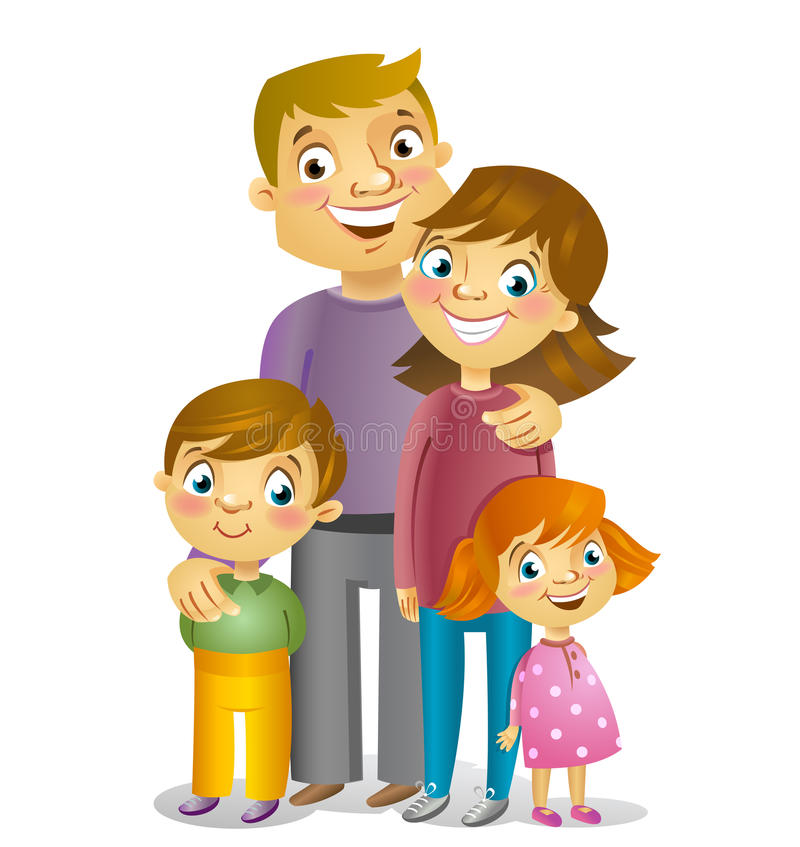 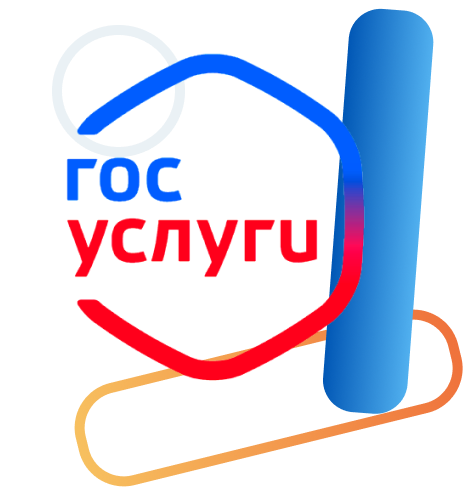 Обратиться за получением выплаты можно через МФЦ и портал госуслуг